Развитие креативного мышления у детей старшего дошкольного возраста в проектной деятельности
Файзуллина Айгуль Фанильевна
Воспитатель
МАДОУ ДСКВ «Югорка»
Креативность — это способность создавать и находить новые оригинальные идеи, отклоняясь от принятых схем мышления и успешно решать стоящие задачи нестандартным образом.
Дидактические принципы:
Формы и методы
Критерии и показатели эффективности развития креативного мышления
ПРОЕКТ
«МОЙ ЛЮБИМЫЙ 
ВОСПИТАТЕЛЬ»
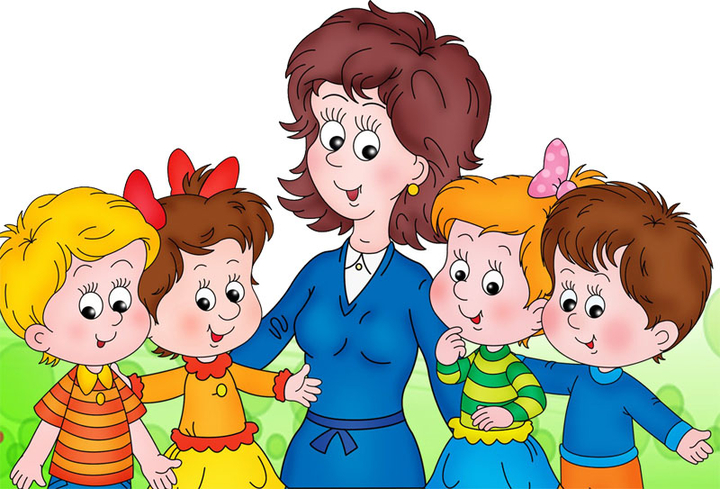 Типология проекта
по форме: творческий, познавательный;
по продолжительности: краткосрочный
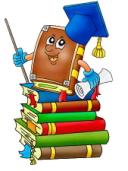 Цель проекта
Формирование у детей знаний о воспитателе через познавательно-исследовательскую и продуктивную деятельность.
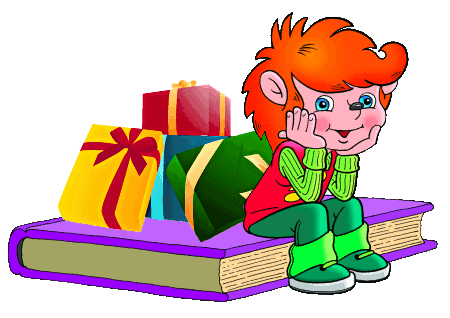 Этапы проекта
Творческие работы детей
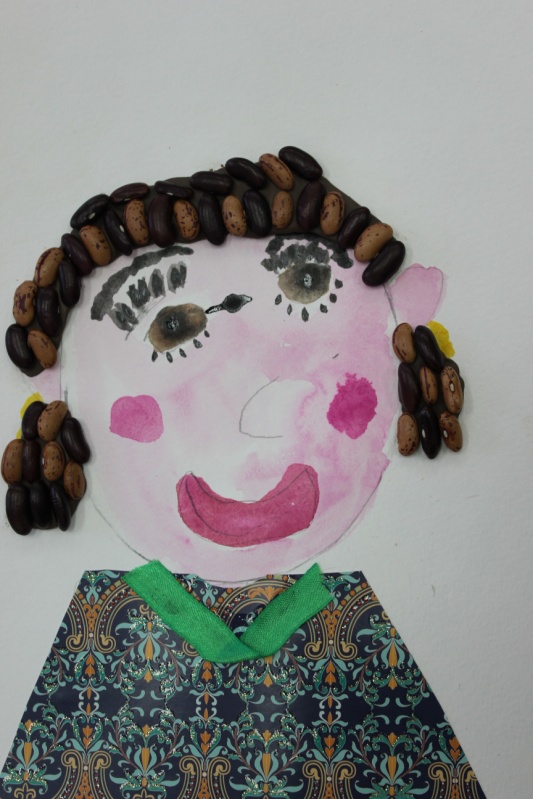 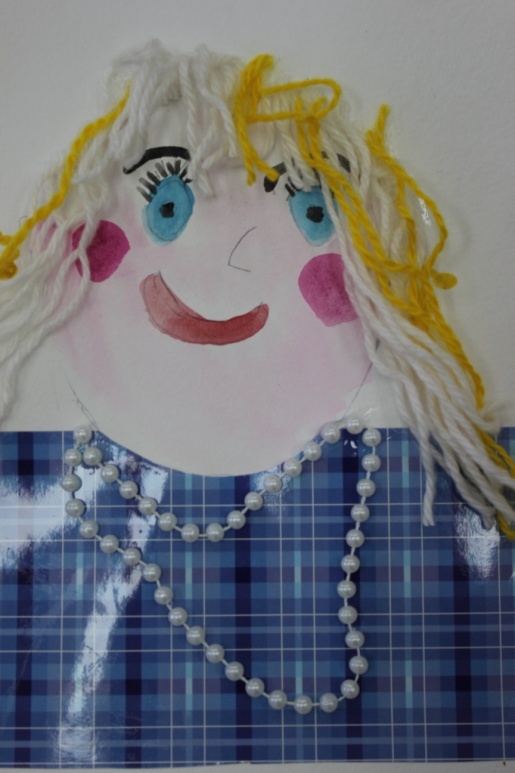 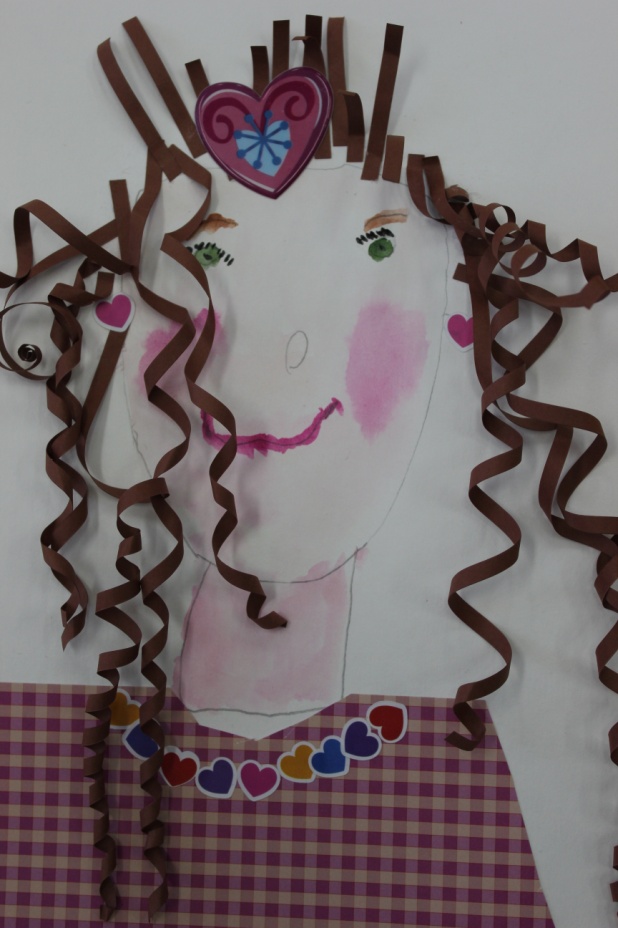 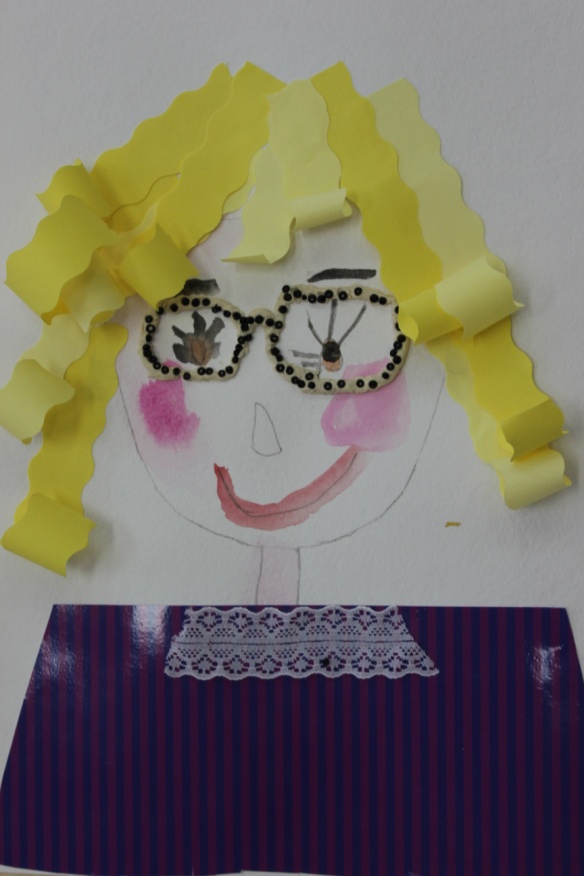 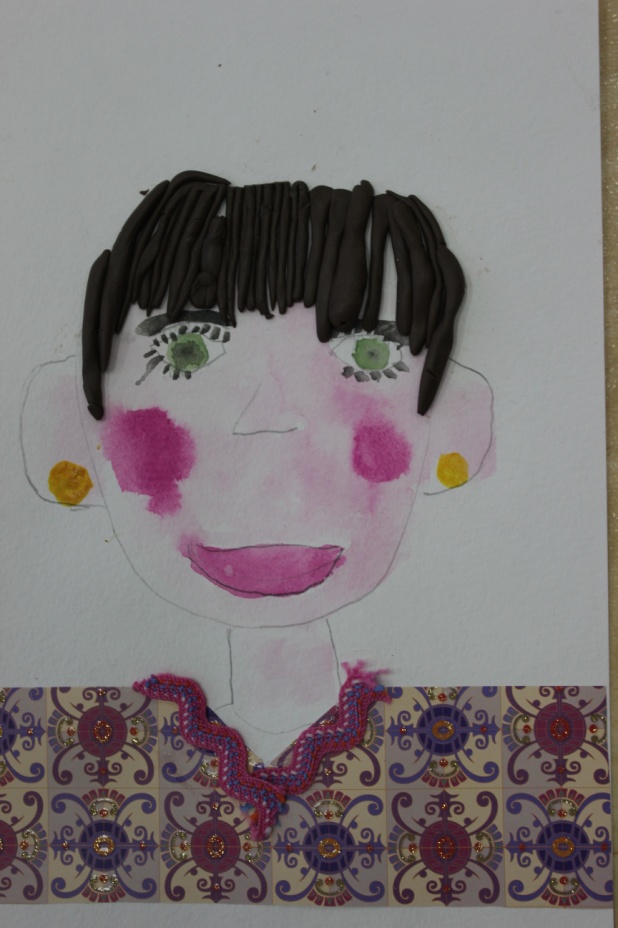 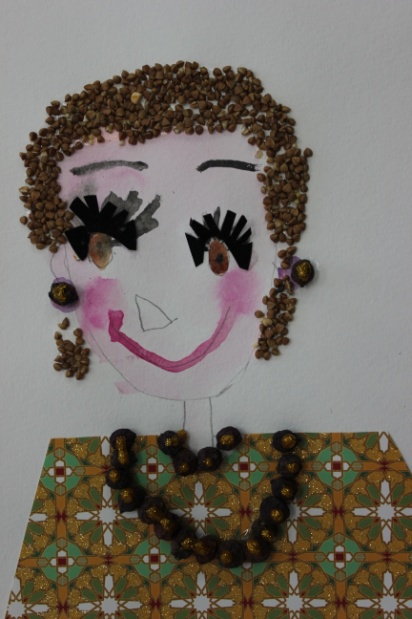 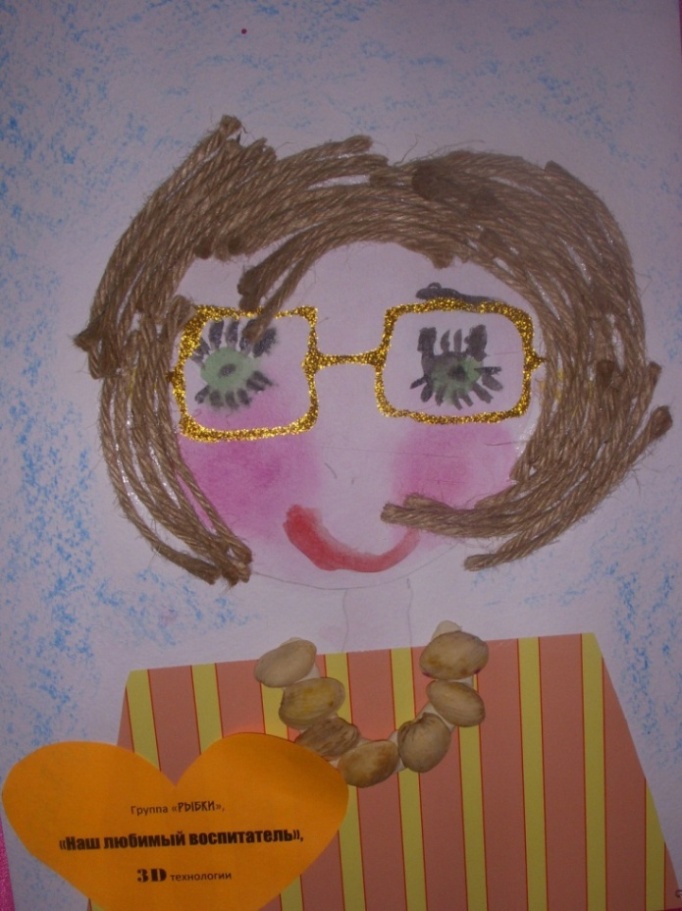 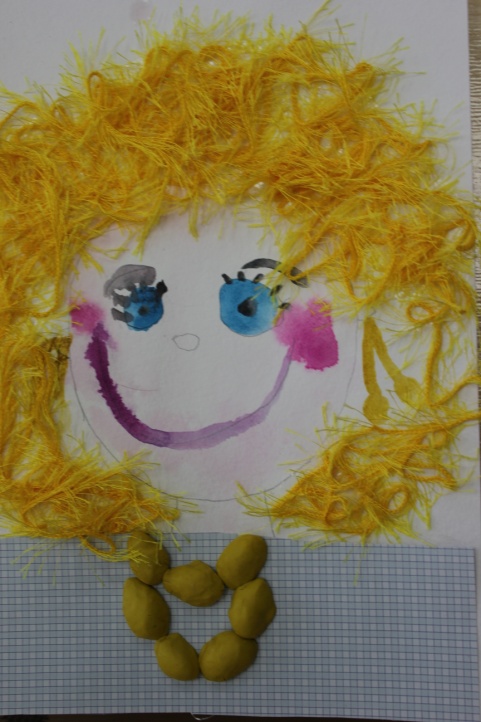 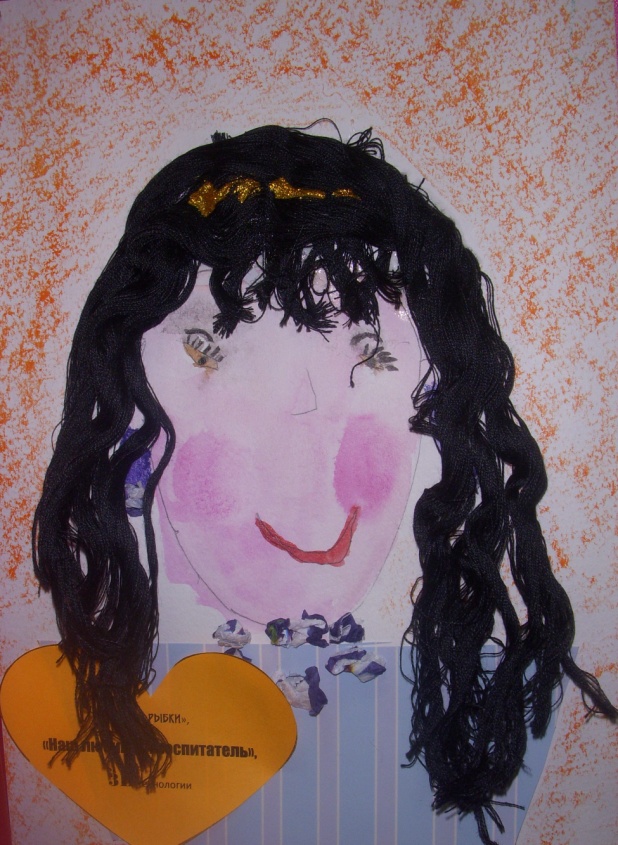 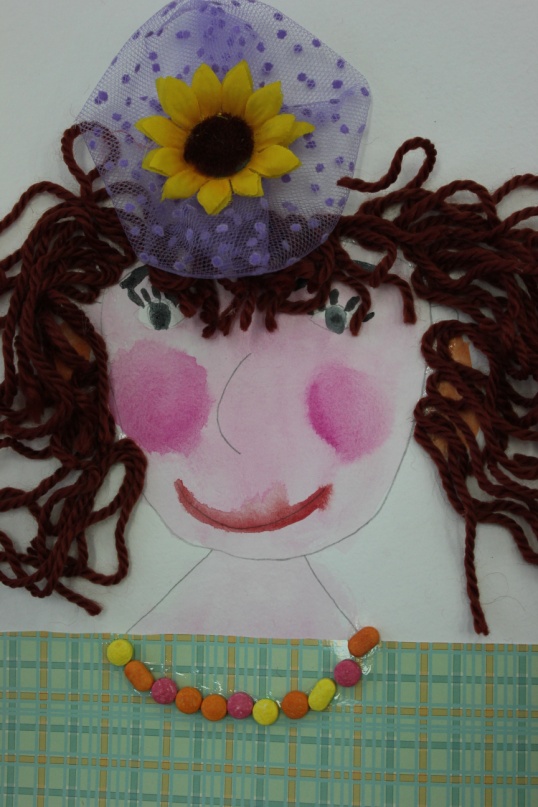 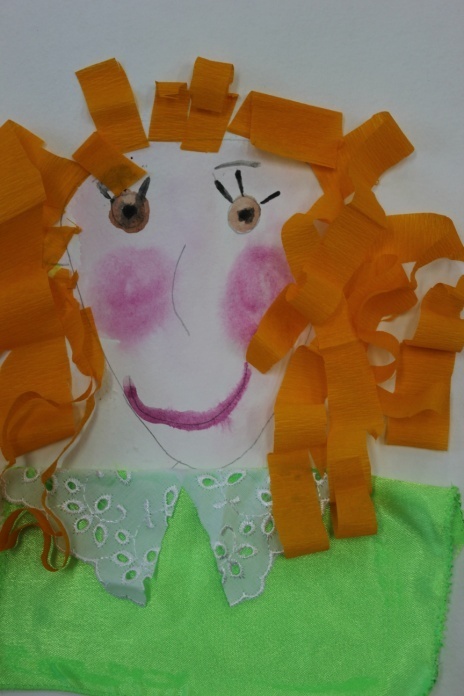 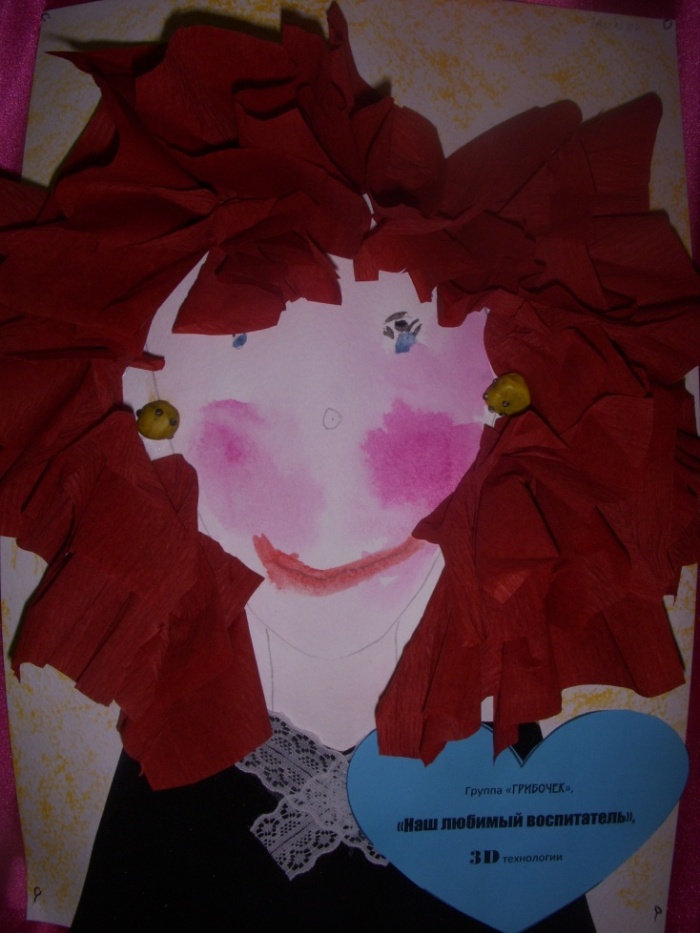 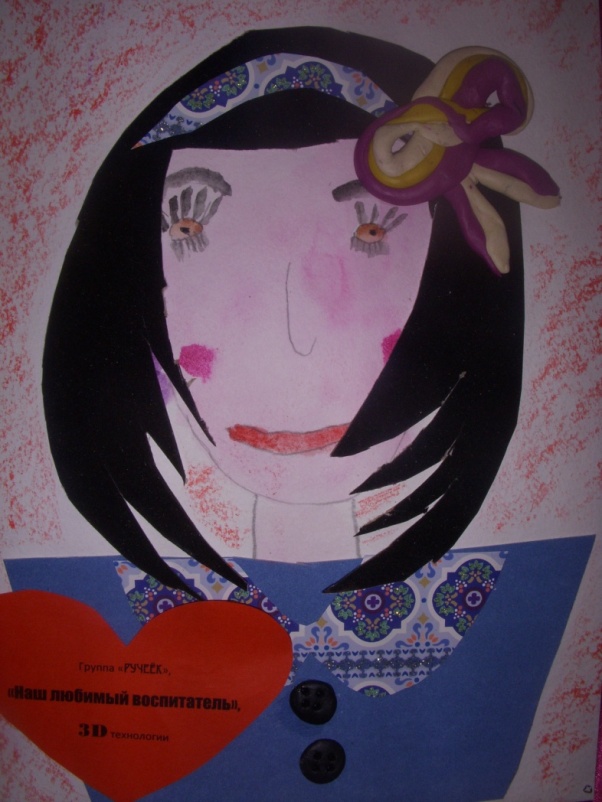 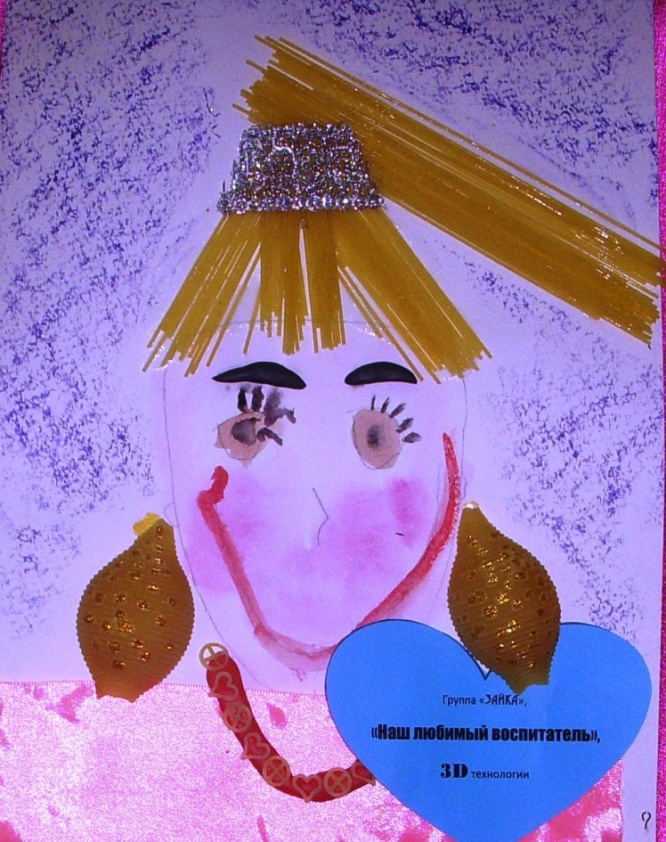 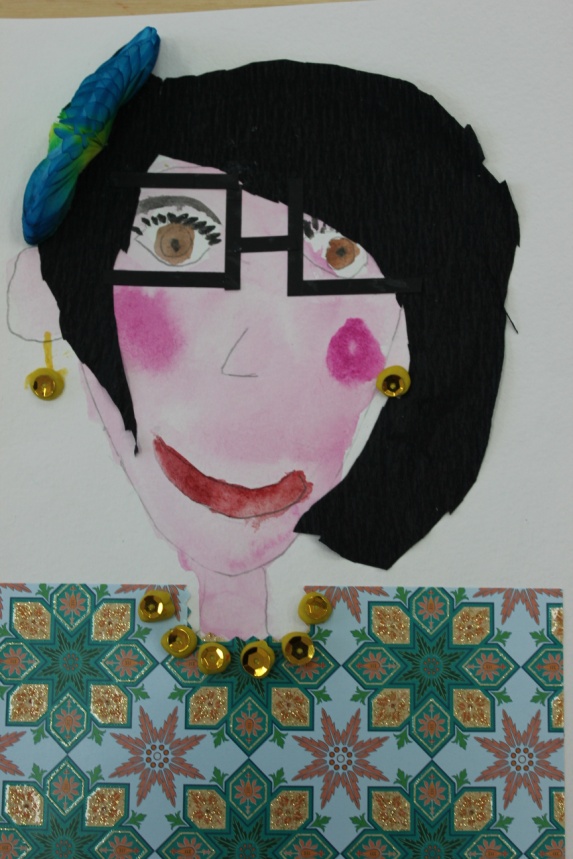 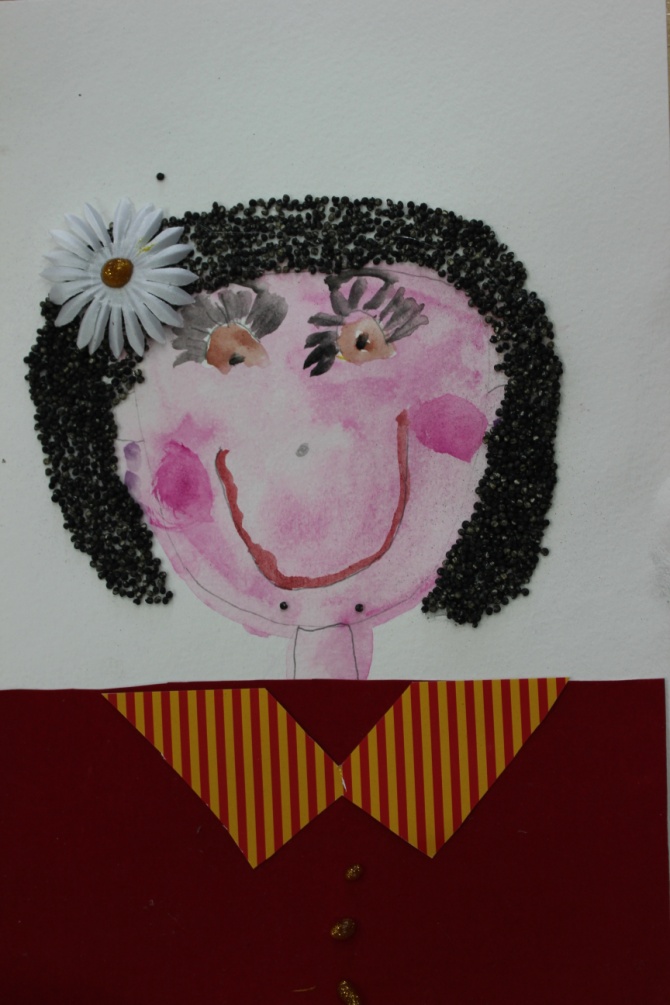 Спасибо за внимание